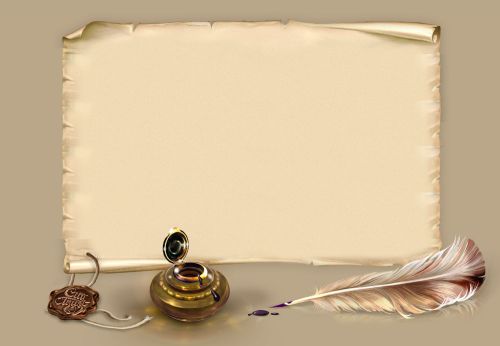 Площадь треугольника
Учитель математики ГБОУ СОШ №7 «ОЦ» 
Лебедева Лариса Викторовна
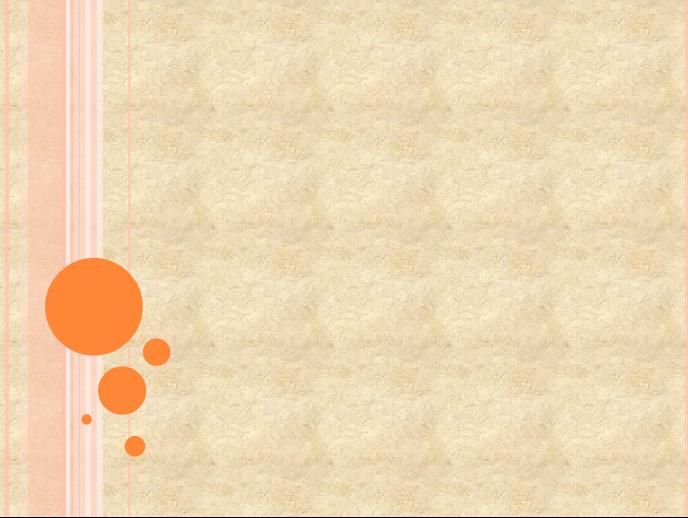 УЗНАТЬ ПЛОЩАДИ ДАННЫХ ФИГУР
1
3
2
5
4
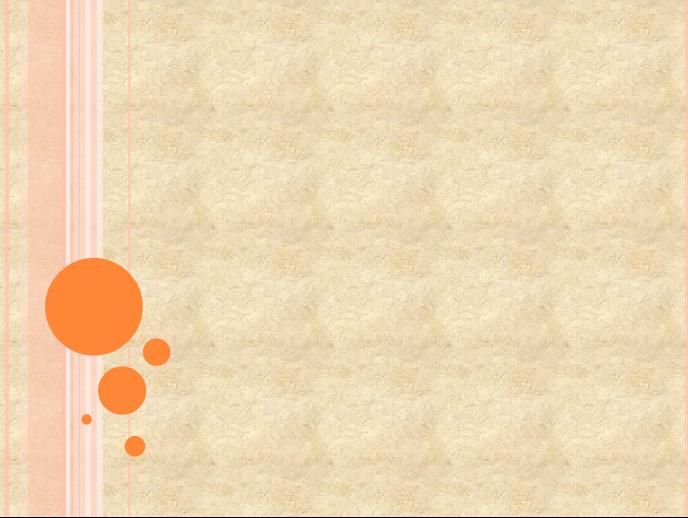 КАК НАЙТИ ПЛОЩАДЬ ДАННОЙ ФИГУРЫ
?
КАКИХ ЗНАНИЙ НЕ ХВАТАЕТ ?
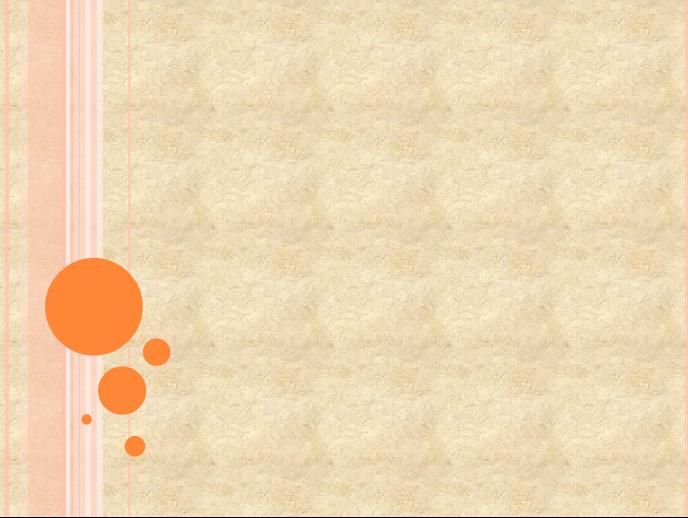 ПЛОЩАДЬ ПРЯМОУГОЛЬНИКА
a
b
S=a∙b
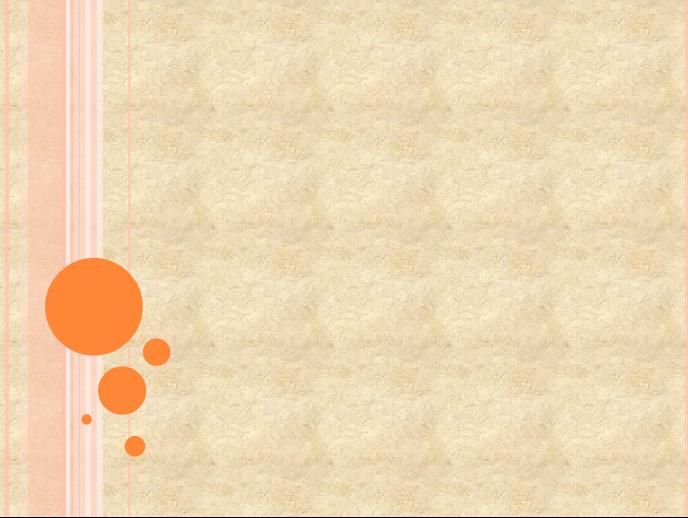 ПЛОЩАДЬ ПРЯМОУГОЛЬНого треугольника
https://www.youtube.com/watch?v=Mzc9yj0ApJ0
ПЛОЩАДЬ произвольного треугольника
https://www.youtube.com/watch?v=-IJSFxNT02A
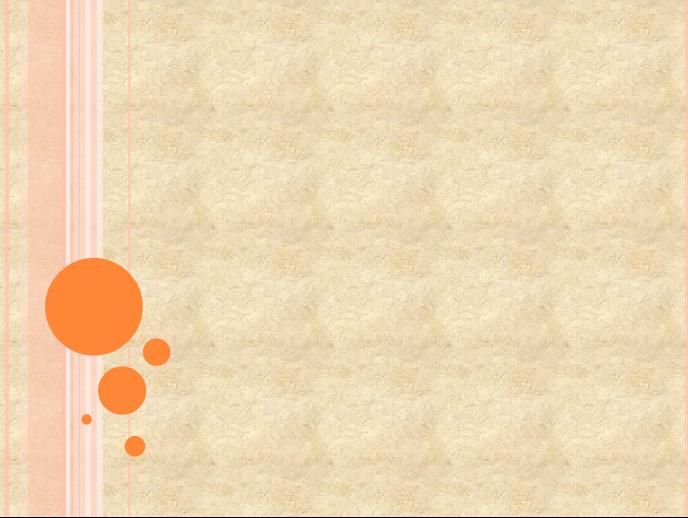 физкультминутка
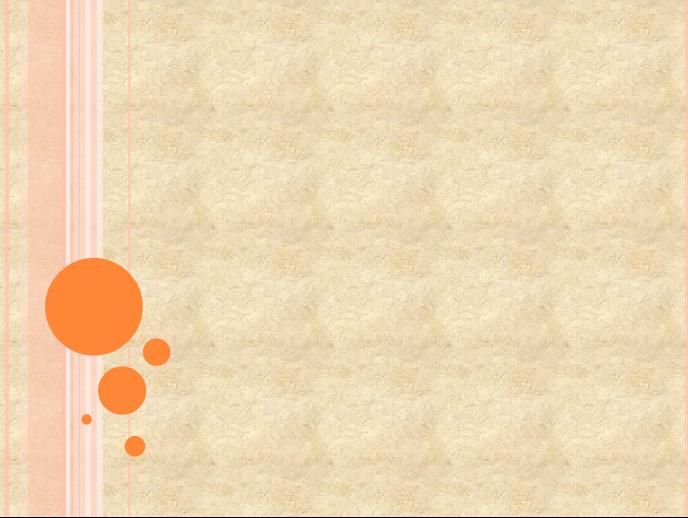 Решение задач
Подготовка к огэ
3
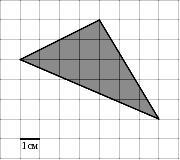 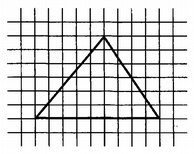 1
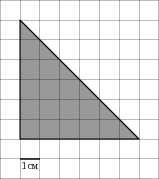 2
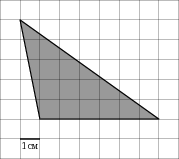 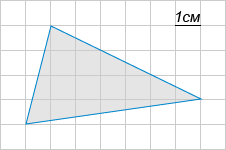 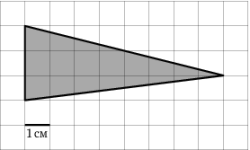 4
5
6
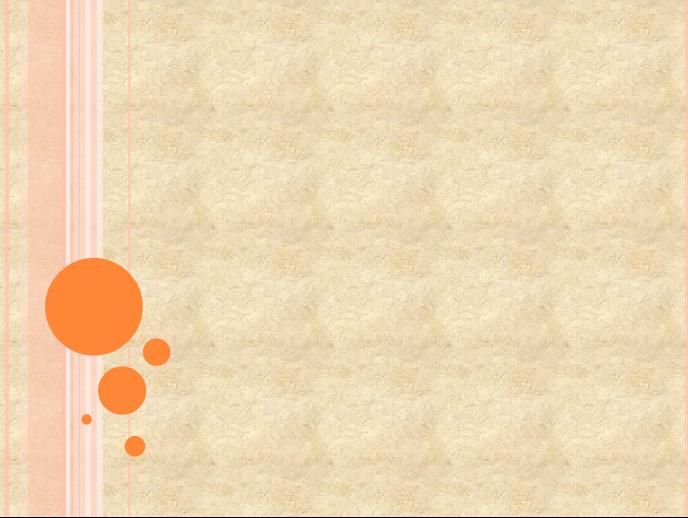 Домашнее задание
Сборник 
для подготовки к ОГЭ
№ 1675-1689
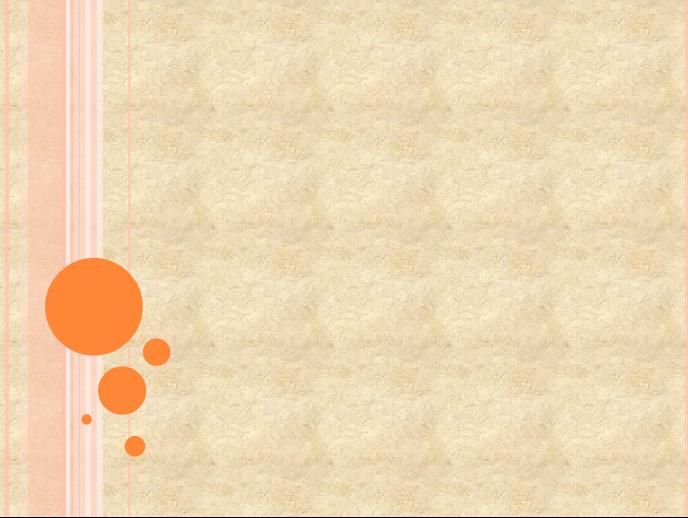 «РАДУГА НАСТРОЕНИЯ»
Урок понравился, и было интересно 
(красный цвет)

Урок заставил задуматься 
(зеленый цвет)

Ты изменил свой взгляд на геометрию 
(синий цвет)

Урок оставил тебя равнодушным 
(черный цвет)
РЕФЛЕКСИЯ
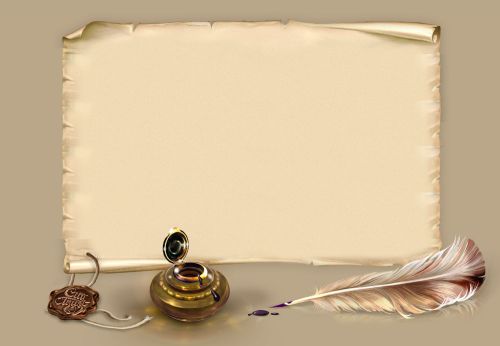 Спасибо за внимание!
2018